ENGLISH PRESCHOOLERS
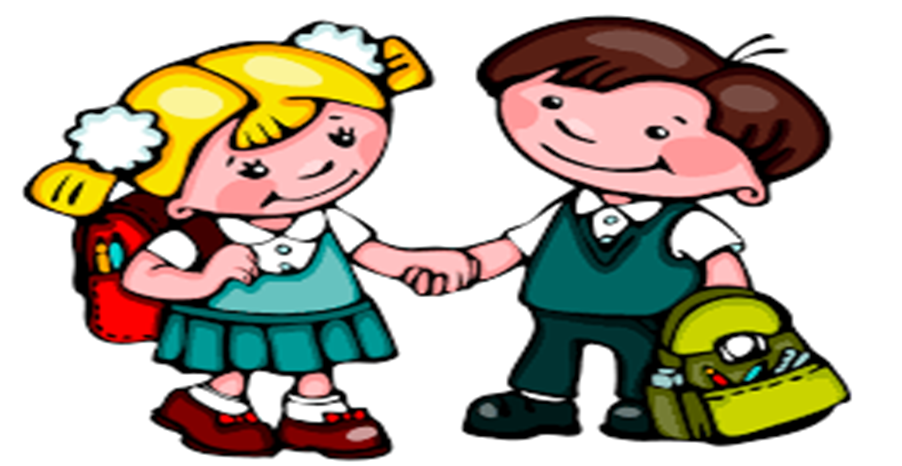 SEPTEMBER 28TH, 2020
OBJECTIVE: TO IDENTIFY THE NUMBERS FROM 1 TO 5.
OBJETIVO: IDENTIFICAR LOS NUMEROS DEL 1 AL 5

CAN YOU COUNT FROM 1 TO 5?
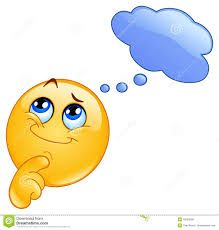 Numbers 1 to 5
If you have any questions, ask me!
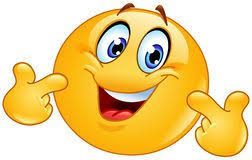